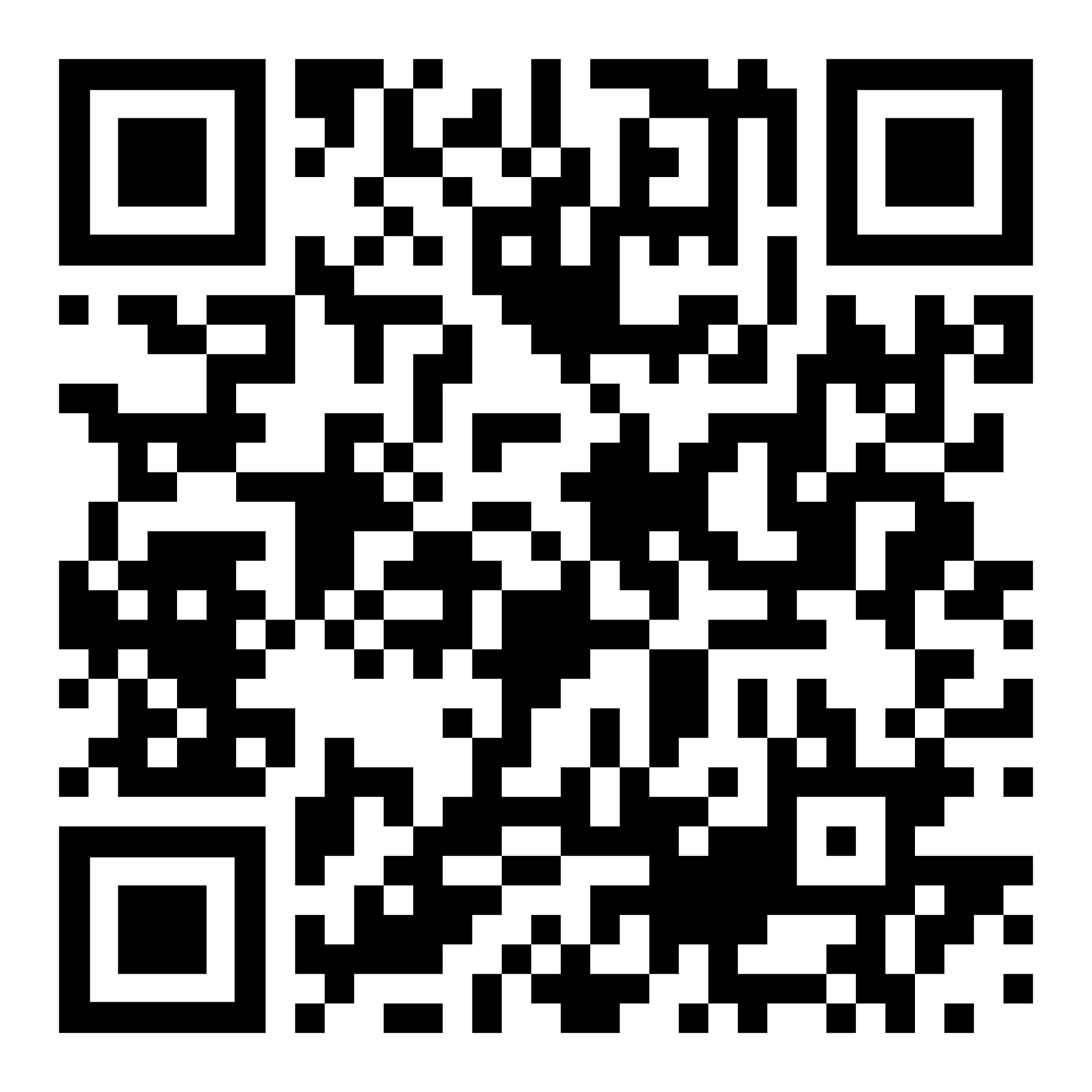 Overlapping Locally Low-Rank (LLR) Regularization
https://github.com/ZhengguoTan/demo_jets_diffusion_mri_7t
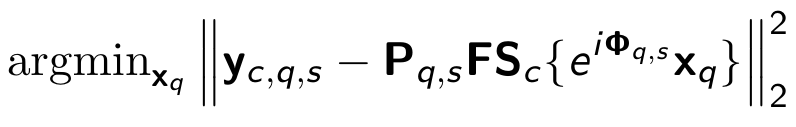 Efficient reconstruction framework

Easy-to-implement proximal functions

Extendable to neural networks
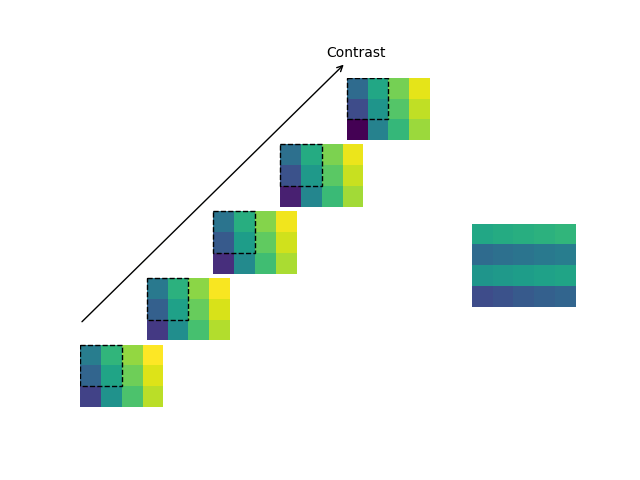 Proximal operator:
Singular value 
thresholding
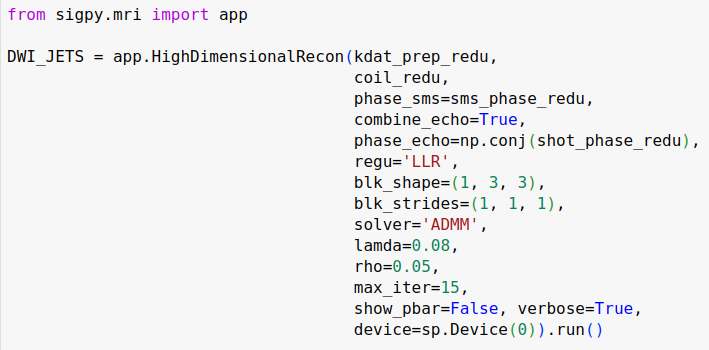 Patch pixels
Contrast
Z Tan, PA Liebig, RM Heidemann, FB Laun, F Knoll
Result: Diffusion Weighted Images @ 0.5 x 0.5 x 2.0 mm
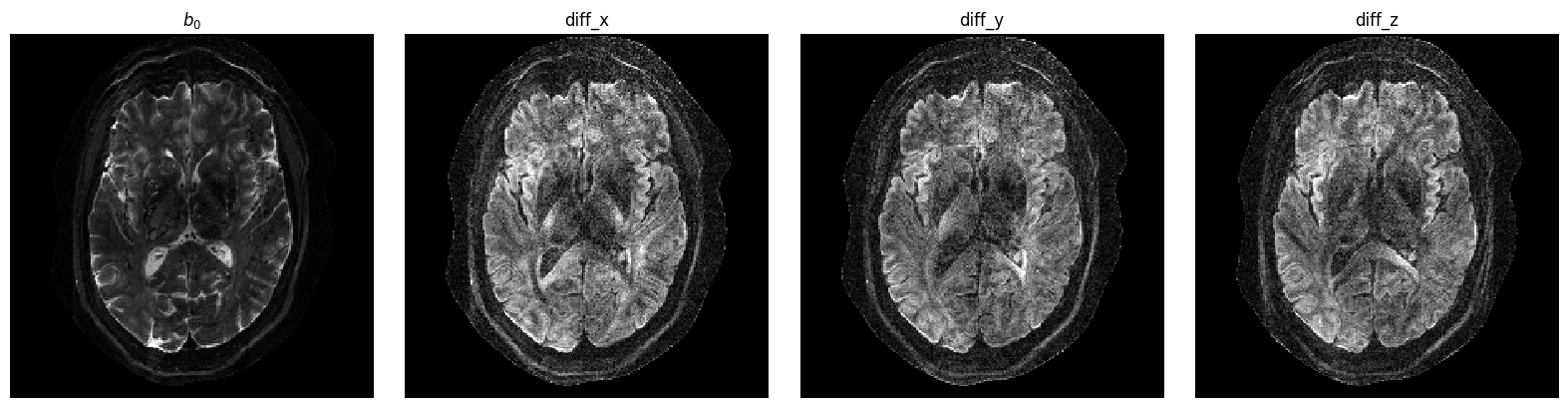 Parallel Imaging
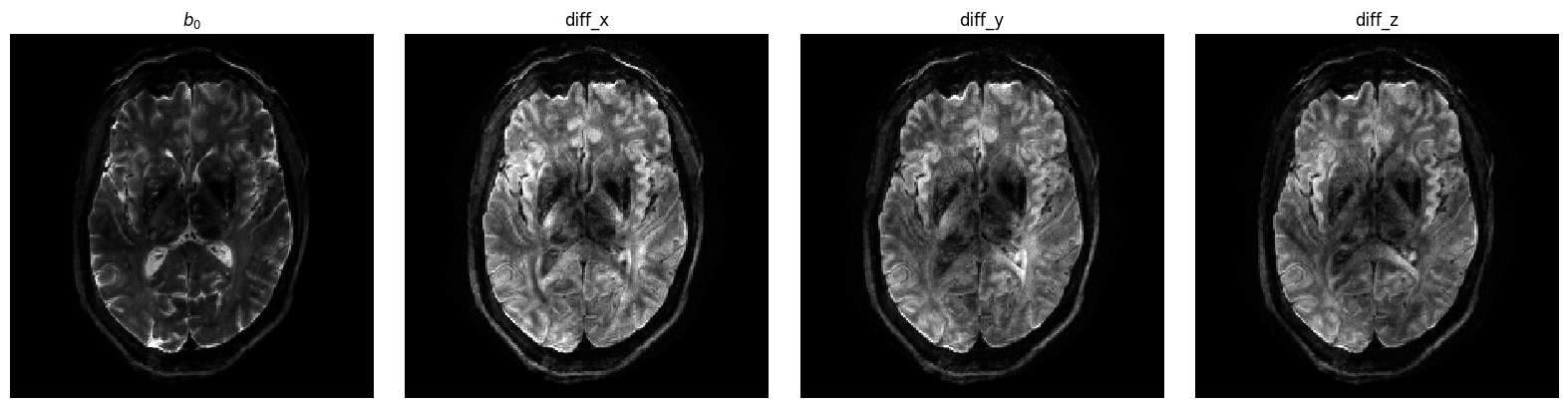 JETS
Z Tan, PA Liebig, RM Heidemann, FB Laun, F Knoll